Викторина:самый, самая, самое
Самая «солнечная» геометрическая фигура?
луч
Самый большой медведь?
Самый зубастый столовый прибор?
Самая походная сумка?
Самая плавательная обувь?
Самый острый каблук?
Самый небесный цвет?
Самый детский театр?
Самый зубастый балет?
Самый геометрический головной убор?
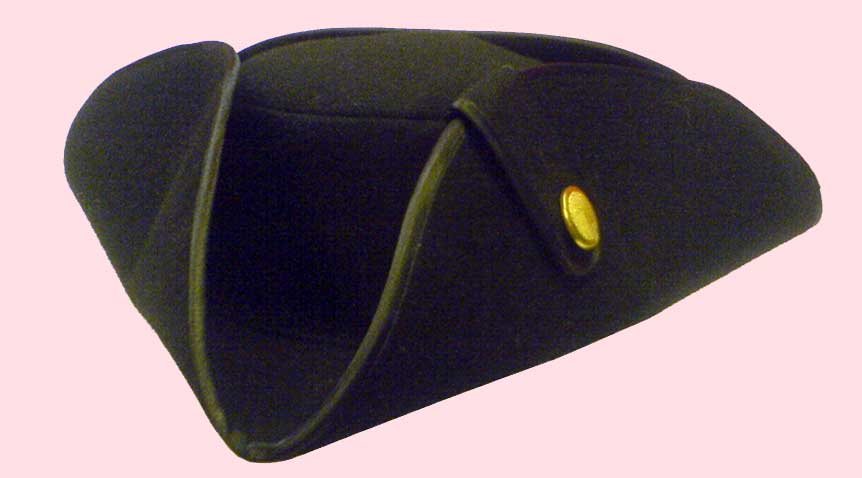 Самый посудный головной убор?
Самое детское плавательное средство?
Самое крупное спортивное мероприятие?
Самый первый школьный учебник?
Самый южный материк?
Самая известная нянюшка самого известного российского поэта?
Самый умный вид спорта?
Самые большие волны?
Самый высокий милиционер?
Самая длинная параллель?
Самый большой кусок льда?
Самая балетная юбка?
Самый добрый доктор?
Самое верное человеку животное?
Самый музыкальный цветок?
Самый лучший знаток и рассказчик сказок?
Самый правдивый барон на свете?
Самая овощная сказка?
Самый известный житель Цветочного города?
Самый уральский камень?
Самая знаменитая фраза Шерлока Холмса?
Самый знаменитый во всём мире турист?
Самый походный музыкальный инструмент?
Самый русский музыкальный инструмент?
Как называется книга, рассказывающая о самом-самом?
Молодцы!
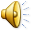